Voices of Decision-Makers

How District & School Leaders Decide about 
School Librarian Employment
International Association of School Librarians Virtual Conference: October 26, 2024
1
Agenda
About SLIDE
Findings of the “Voices” interview phase
Factors that influenced decisions about employment
Interactions of school leaders with librarians
SLIDE website and data tools
Q&A about “Voices” findings
2
About SLIDE
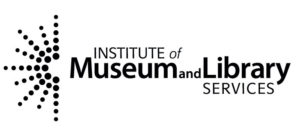 SLIDE

The School Librarian Investigation: 
Decline or Evolution?

The SLIDE project was made possible in part by an 
Institute of Museum and Library Services 
Laura Bush 21st Century Librarian Grant RE-246368-OLS-20.


The School Librarian Investigation:
Divergence & Evolution

The SLIDE project continues with the support of the 
School of Information at San Jose State University.
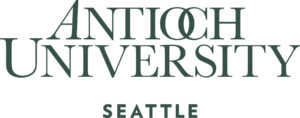 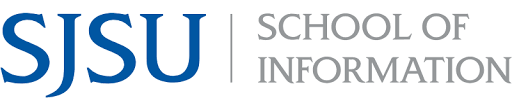 3
Panelists
SLIDE Volunteer: 
Caitlin Gerrity
SLIDE Project Director: 
Debra E. Kachel
SLIDE Principal Investigator: 
Keith Curry Lance, Ph.D.
Assoc. Professor & Director, School Library Media Endorsement Program, Southern Utah University
Affiliate Faculty, School of Education, School Library Media Endorsement Program,           Antioch University Seattle
Research Consultant,
San Jose State University
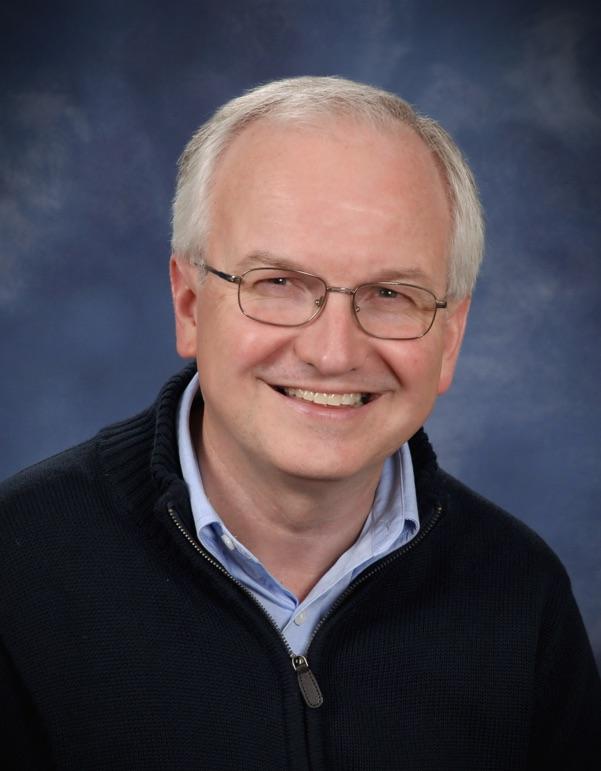 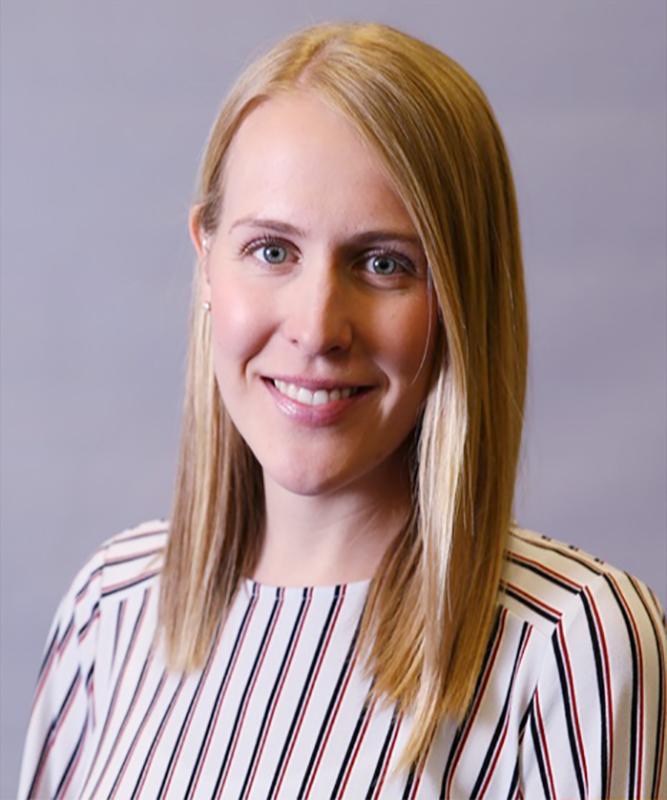 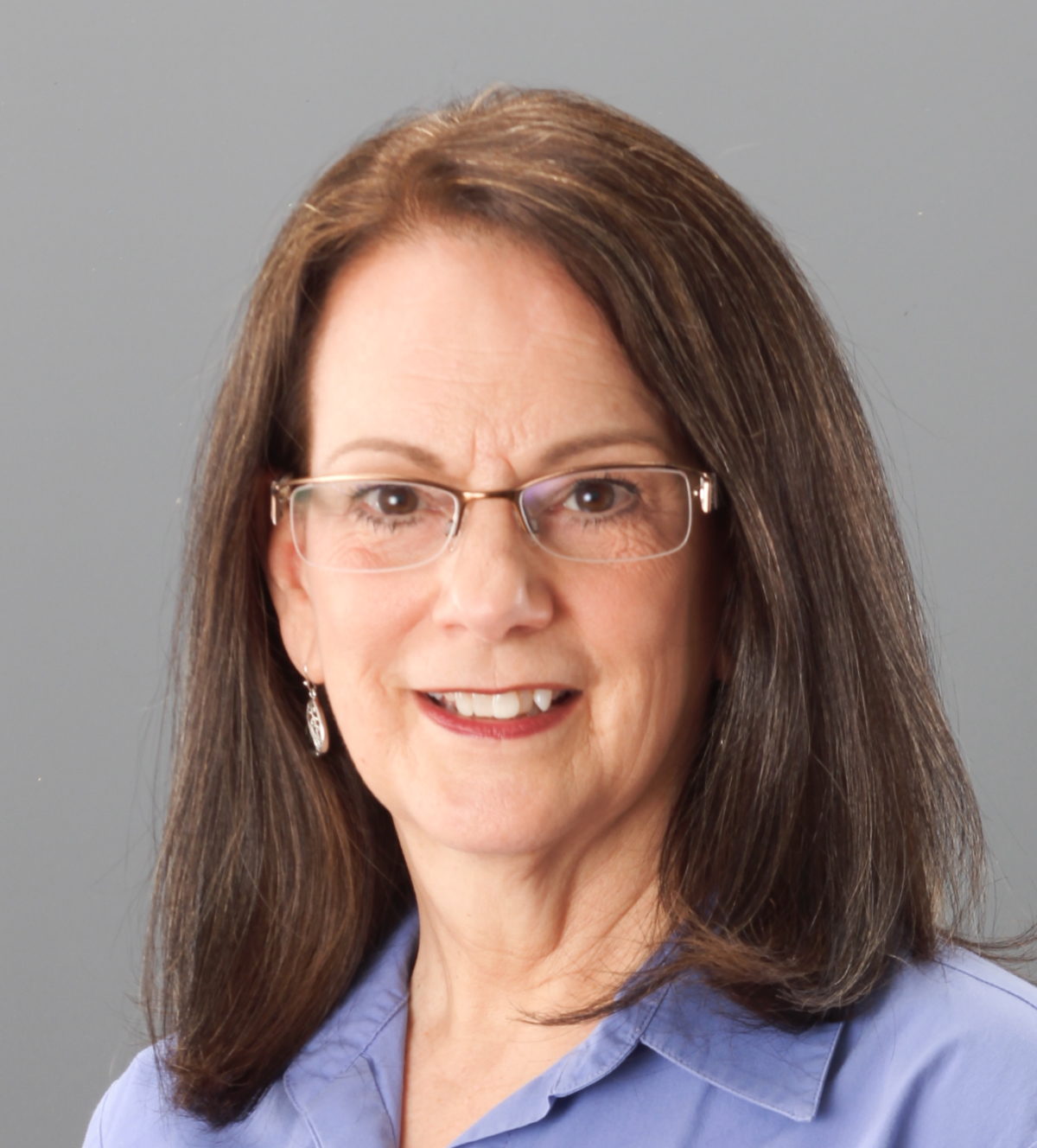 4
Perspectives on School Librarian Employment
Quantitative: Determined trends over time in school library employment from the National Center for Education Statistics (NCES)
Major SLIDE Project Reports
The COVID-19 Pandemic & Inequities in Access to School Librarians
A SLIDE Special Report on the impact of COVID-19 on school libraries and employment
Voices of Decision-Makers
Qualitative: Interview decision-makers in school districts that have reported the greatest librarian gains and losses over the past five years
5
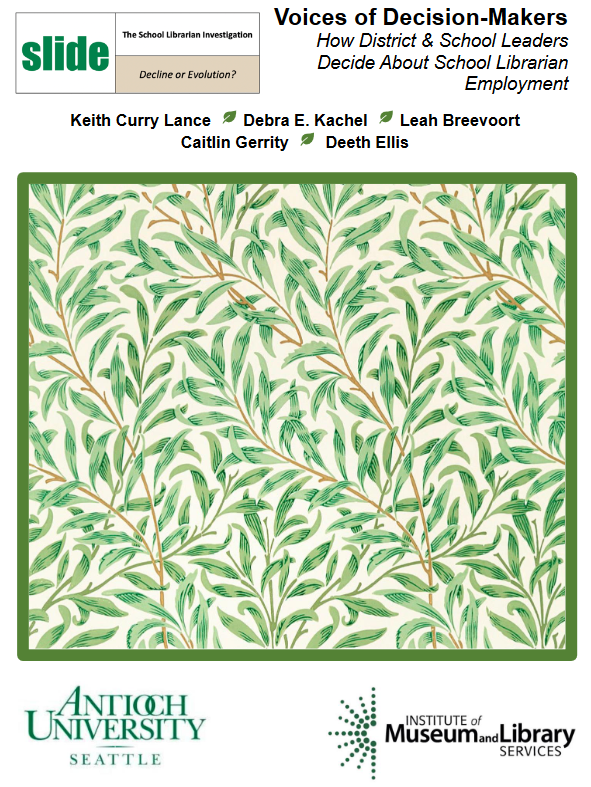 Voices of Decision-Makers
https://libslide.org/voices-of-decision-makers/
6
SLIDE Interviewees by State
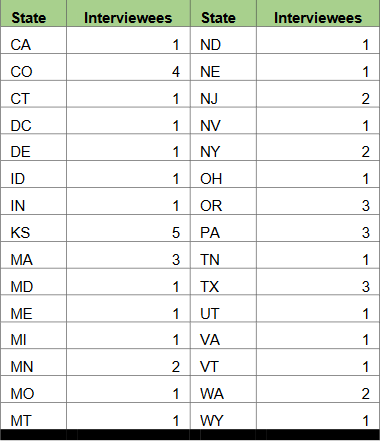 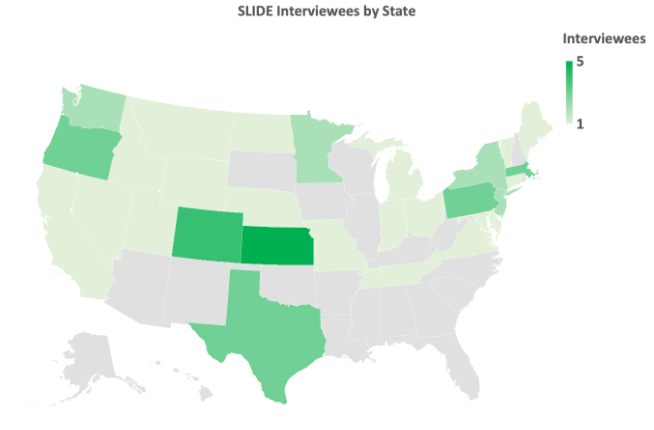 7
Interviewees by Position Type
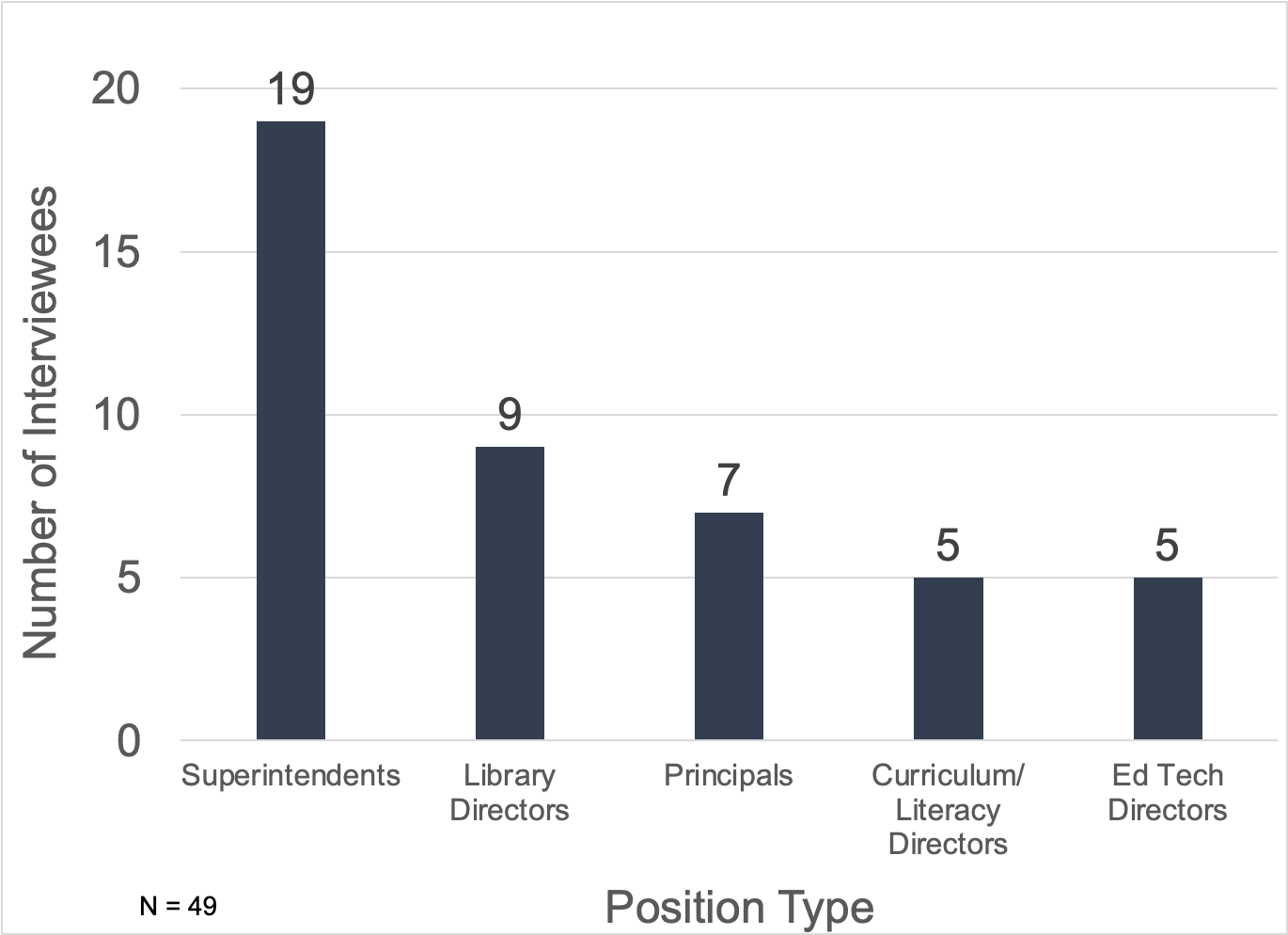 8
Interviewees by Number & Type of Decision
49 Interviews (5 covering >1 decision)

54 decisions

28 decisions to add/restore librarians

26 decisions to reduce/eliminate librarians
9
Topics Taught by Library / Info Resources Staff Reported by Interviewees
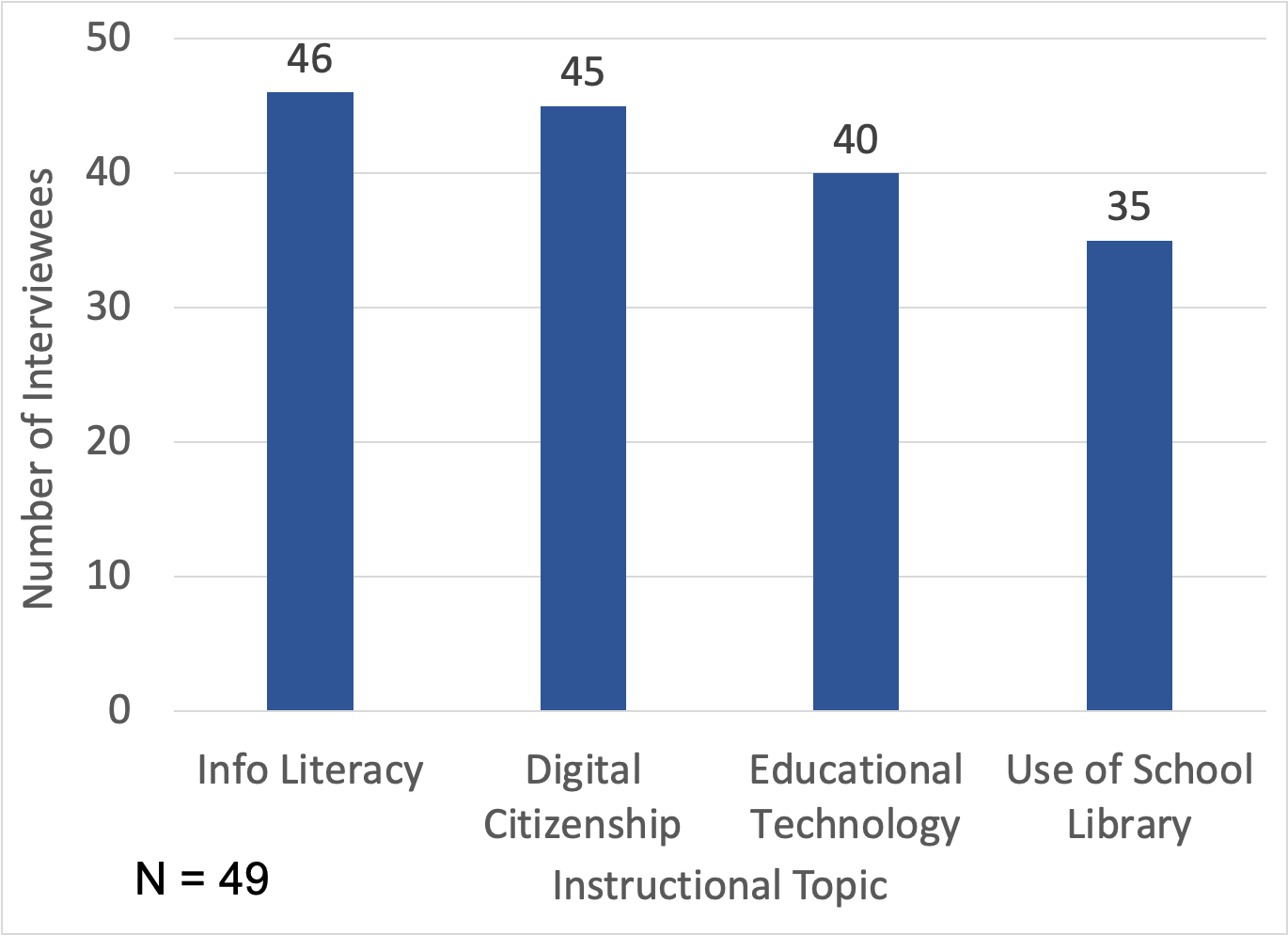 10
Instructor of Library / Info Resources Topic Reported by Interviewees
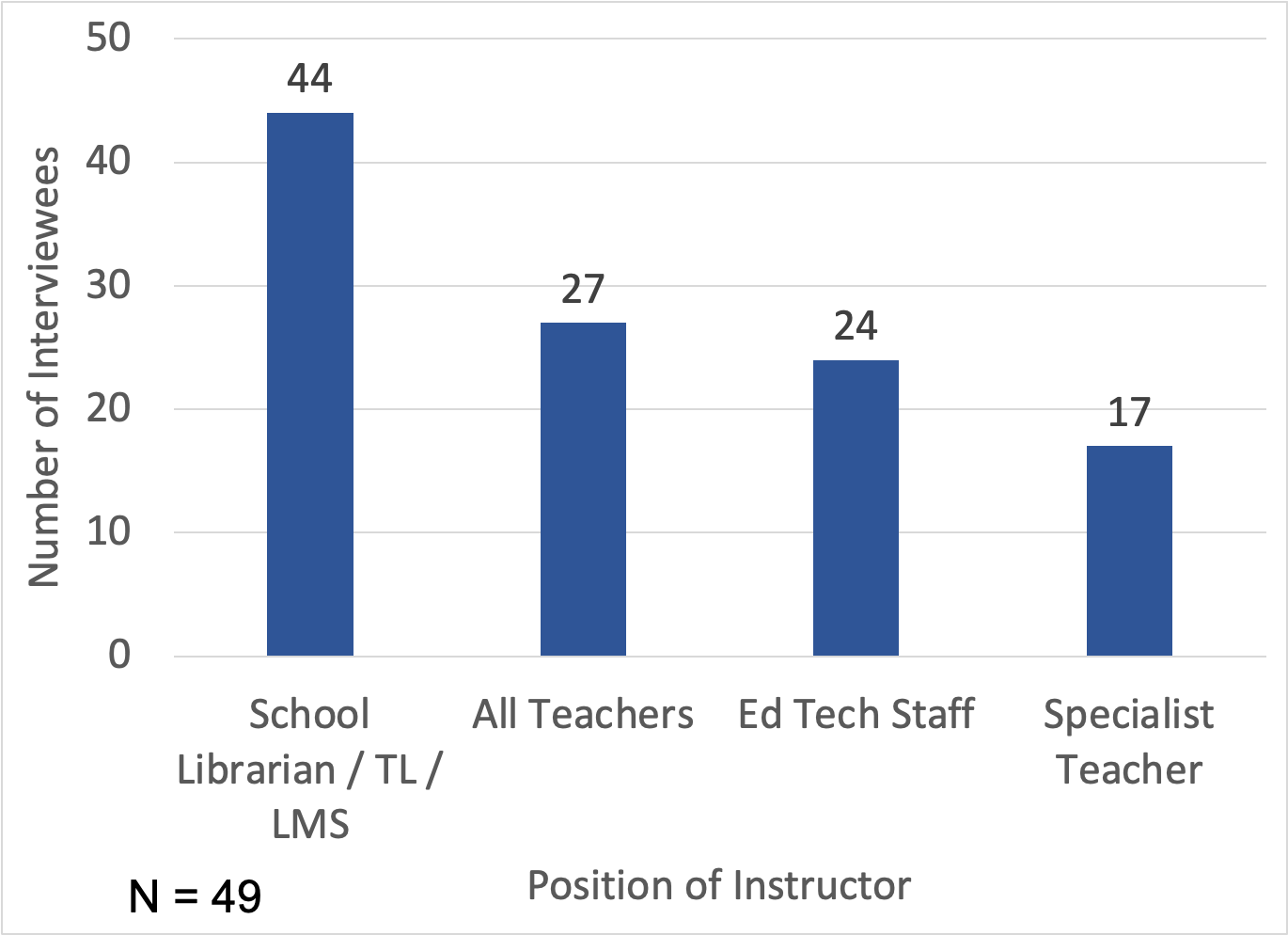 11
Instructional Topics by Instructor (Added/Restored)
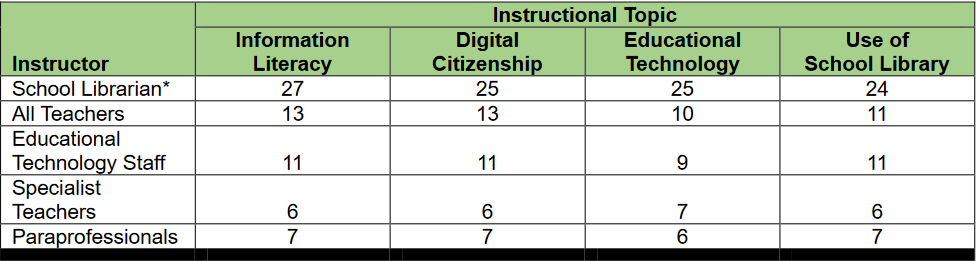 Instructional Topics by Instructor (Reduced/Eliminated)
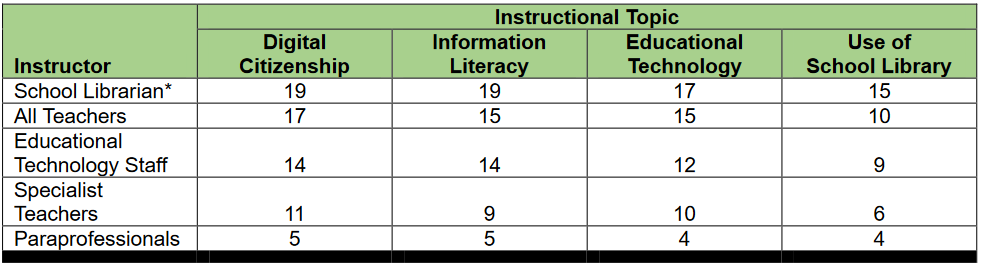 12
Factors in Decisions to Add/Restore Librarians
13
Quotes from Interviewees: Strategic Factors in Decisions to Add / Restore Librarians
Librarians worked with teachers to develop the digital citizenship curriculum; so the increase in staffing didn’t happen because of the library, it happened because of technology.

Use of the library was transformed. Before, staff checked things in and out and did read alouds. Now, there is a librarian to teach digital literacy and research techniques as well as integrate information resources with content areas.

Assessment is a key piece because when you’re trying to get approval for more positions, you have to have a compelling argument. “This helps critical thinking skills” isn’t enough; it has to be “some of our students don’t have any of these skills.”
14
Factors in Decisions to Reduce, Eliminate, Combine or Reclassify Librarians
15
Quotes from Interviewees: Strategic Factors in Decisions to Eliminate Librarians
Unfortunately, if I have to make a decision between library and math or language arts, those are tested areas. That’s why I had to cut a librarian position.

One of our elementary schools did not have a STEM teacher, and given that we’re a 1:1 district now, that was seen as a higher priority than keeping a librarian.

The district kept kindergarten a full-day program—rather than cutting it to half-day—instead of restoring librarian positions. When more funds became available, a STEM teacher was hired rather than a librarian.
16
Positive Interactions of Interviewees as Administrators with Librarians
There was a book on one of our reading lists that some parents thought controversial. Our librarian was integral to the conversations about how you choose a book with your child, and why these books are published. Kids need to see themselves in different types of literature. Her expertise needed to be there. Your library becomes a living place instead of a book repository because of that person.
I just completed a unit observation with the library media specialist, watching our 2nd grade students get excited about coding. Only 7 or 8 years old, they learned terms like algorithm! Whatever the topic, the library media specialist is elevating student learning, helping them learn concepts that are going to help them in math, science and other classes. I think it’s a huge success.
A principal in a school I was working with started to realize that the media specialist wasn’t just an extra resource for teachers and students, but also an extra resource for the principal. The principal realized that the media specialist was truly a leader in that building— someone who talked regularly with and influenced all of its teachers.
17
Positive Interactions of Interviewees as Teachers with Librarians
My librarian and I usually partnered on teaching research assignments, each teaching different things…She also made sure that we had access to needed books. Anytime I noticed kids struggling, I’d say “Hey, can you help me with this?” And I knew she would.
I marvel at our librarian’s ability to shift from the needs of one student or group of students to another. One minute, a group of students needs help starting the research process; the next minute, it’s an individual wanting help finding detailed information about bio-medical research…When I see so many kids in a library, I know we have the right person in that job; they are being a resource, a support system those kids truly need.
When I started teaching, it was the certified high school librarian who convinced me that it’s our role to create opportunities to close the literacy gap. She really opened my eyes.
18
Negative Interactions of Interviewees as Administrators with Librarians
I’ve seen good librarians and bad ones. The ones that don’t do a good job leave a bad taste in people’s mouths. When administrators and teachers have bad experiences with folks like that, it can influence their perceptions for a long time.
The librarians were really difficult to manage and supervise. The personality and style of the librarian has a lot to do with the level of support within the building for that individual. We had a librarian in an elementary school who was a pain to deal with. The rest of the staff were worn out by it. Teachers delivered students to the library and left…The personality of the individual in this position is critical.
When I was a principal, I had a paraprofessional who acted as the librarian. She was always griping about how the kids left the library so messy. They were always messing up her books.
19
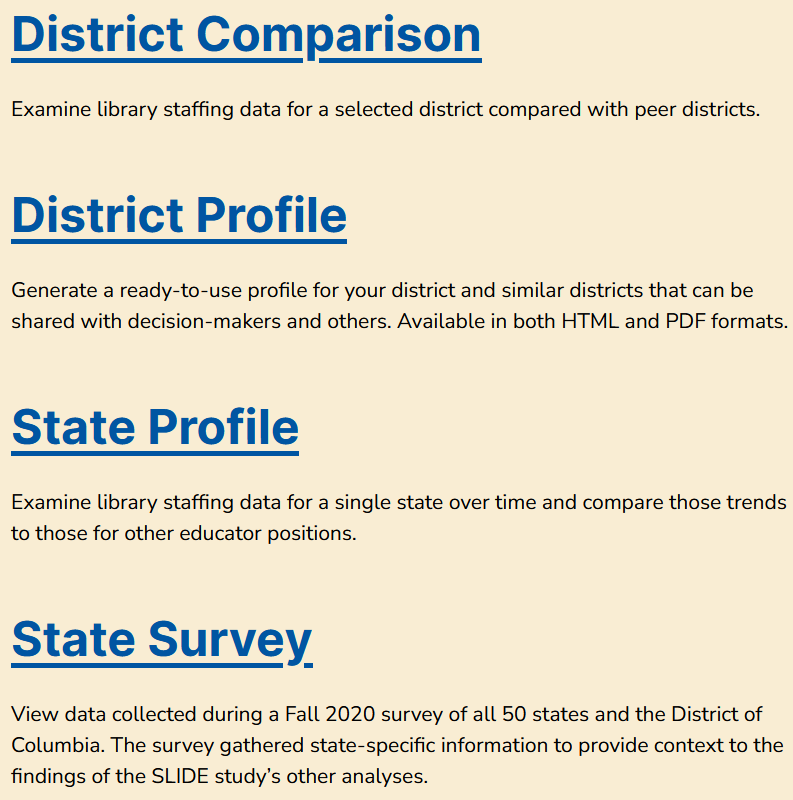 SLIDE Data Tools

https://libslide.org/data-tools/
20
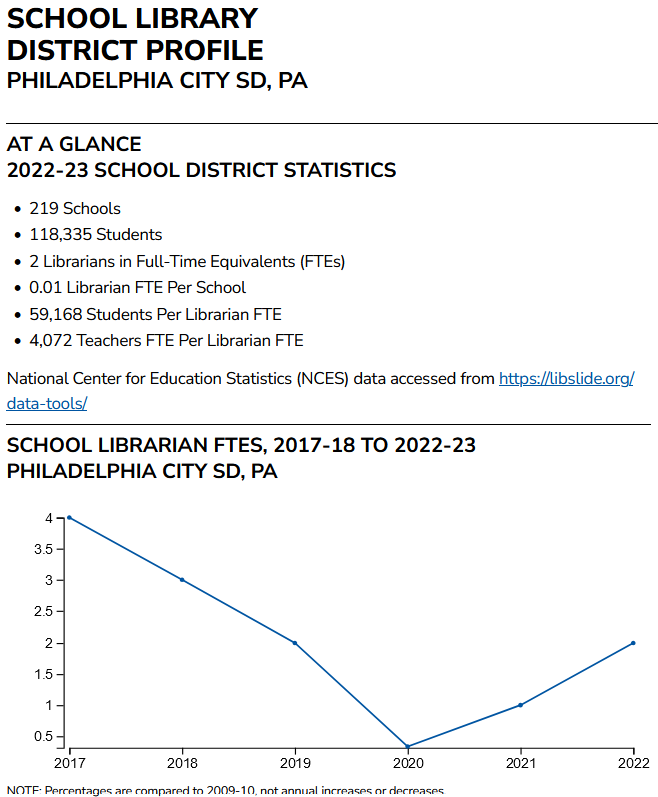 District profile
https://libslide.org/district-profiles/
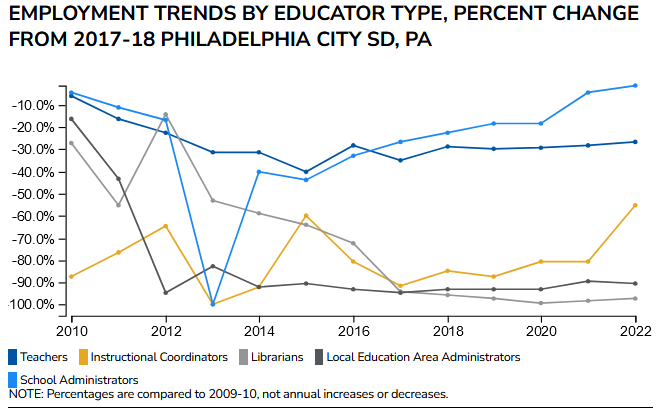 21
Your Take on “Voices” Findings
Based on your experience, are there other major decision factors? 

What might you do differently based on these findings?

How might these findings inform school library advocacy?
22
[Speaker Notes: Supply & demand (recruitment, training, & placement, geography & locale)
NCES data updates
1 librarian per school]
Questions?
dkachel@antioch.edu
keithlance@comcast.net
Thank you